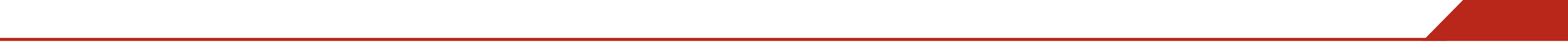 Grading Strategies Fall 2025
Pamela Hardin, PhD
Associate Director
Martha Bradley Evans Center for Teaching Excellence
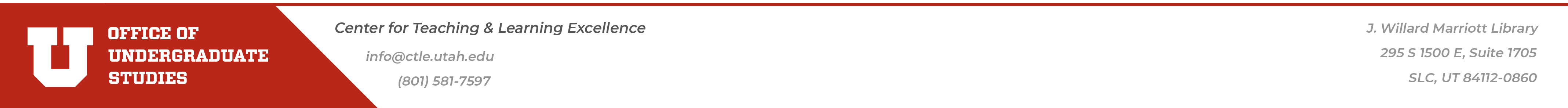 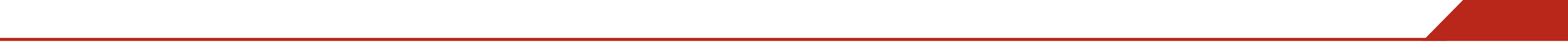 At the end of this session, you will be able to
Describe how structuring assignments assists with grading
Describe different methods in Canvas to automate grading
Describe different methods in Canvas to combine automated and personalized feedback 
Identify uses for Grade Scope in higher education as a tool to assist with automated and personalized grading 
For fully online courses (090), understand use of Proctored Exams, and who to contact to help set up exams.
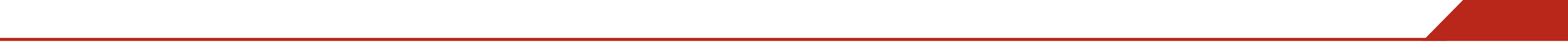 In the Chat: Write what your most challenging issue/s is with grading: Feel free to embellish with emoji illustrating your feelings about grading
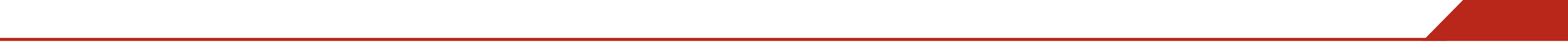 Transparency in Teaching (and grading)
Create Structured Assignments
Assignment Instructions	1) Purpose (skills and knowledge)	2) Task – steps needed to complete the assignment 	3) Criteria for success – what students need to do, and submit, to be 		successful on the assignment  Example from Canvas Course (setting up transparent assignment)
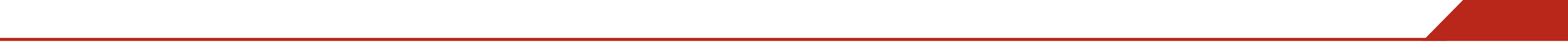 Canvas Rubric
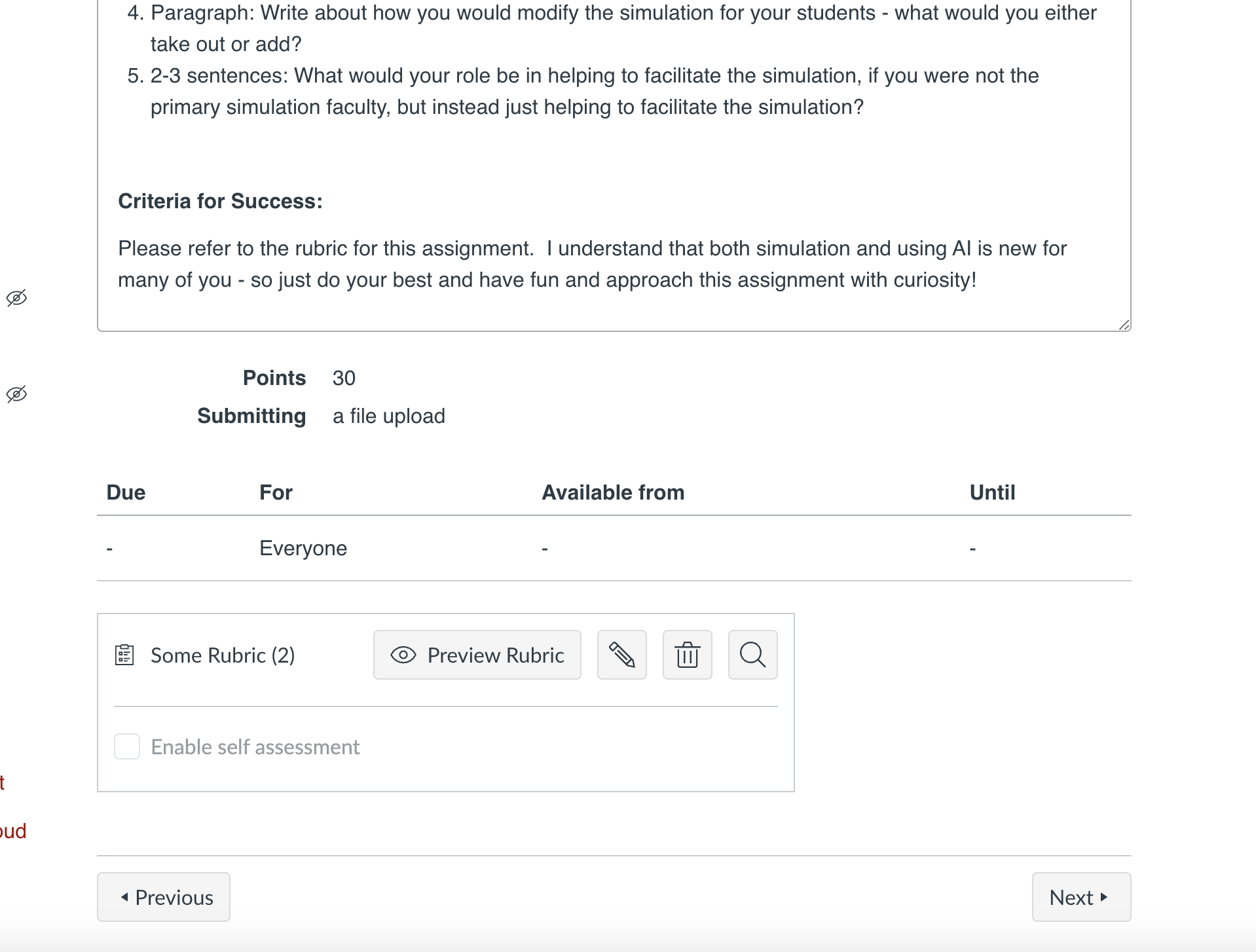 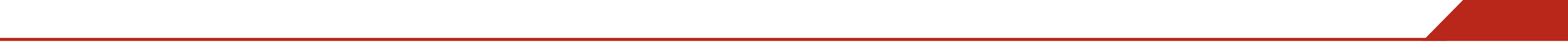 Using Canvas Rubrics and Speedgrader
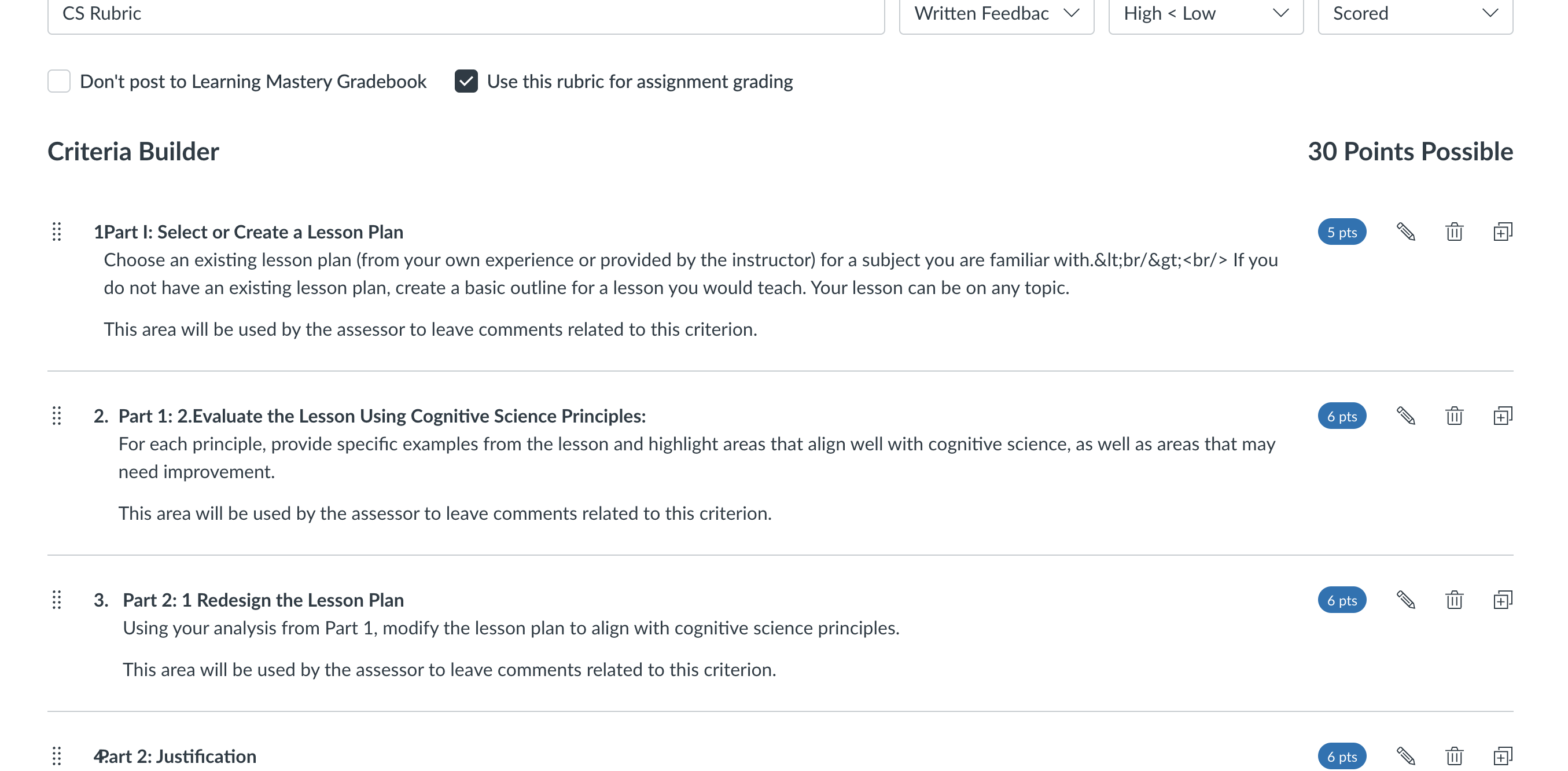 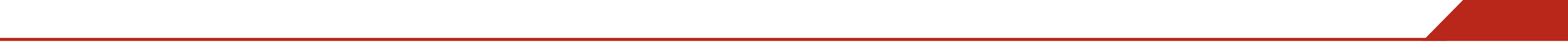 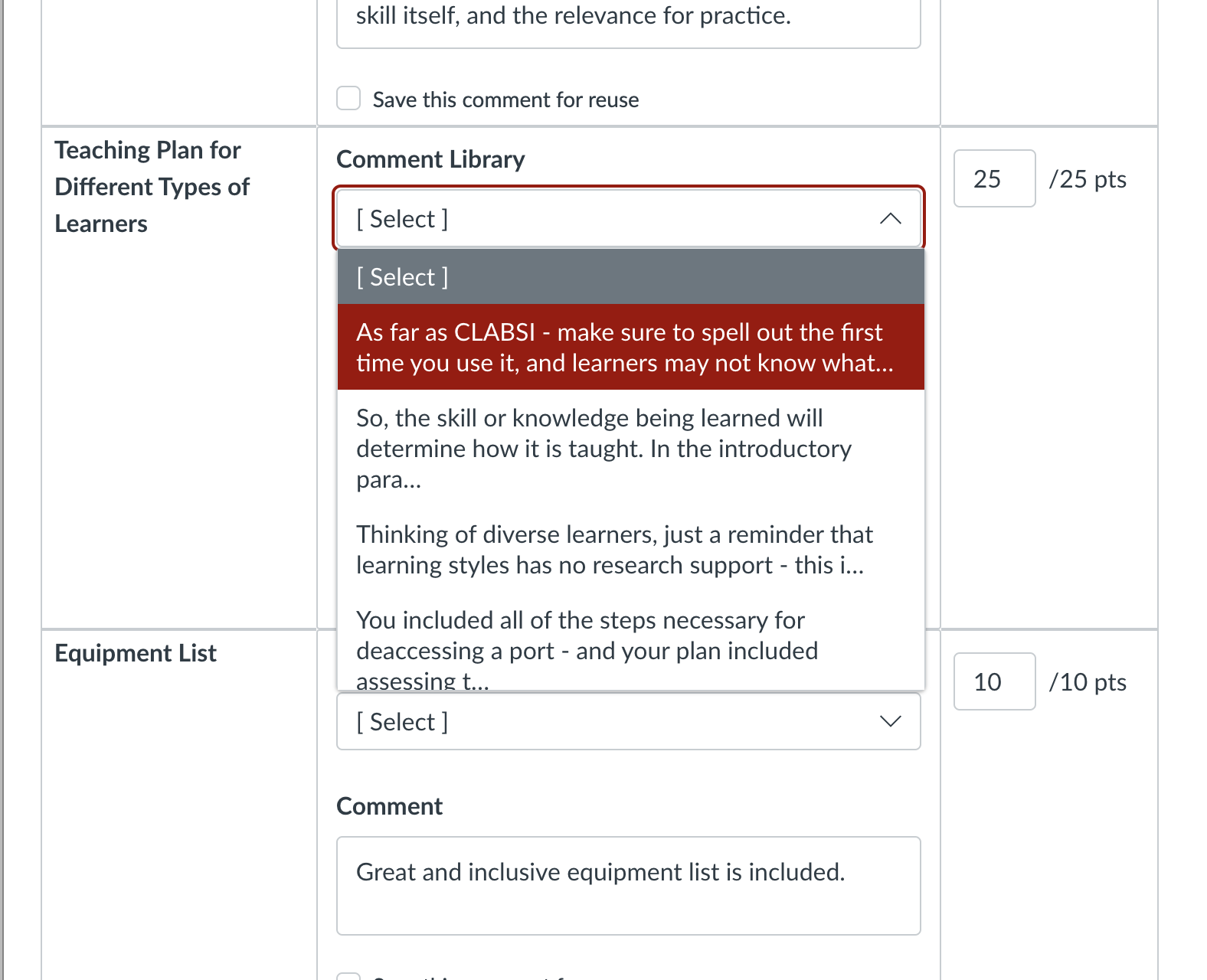 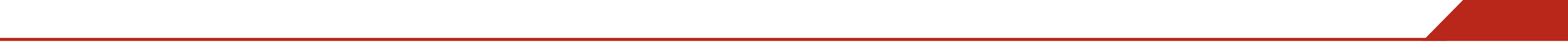 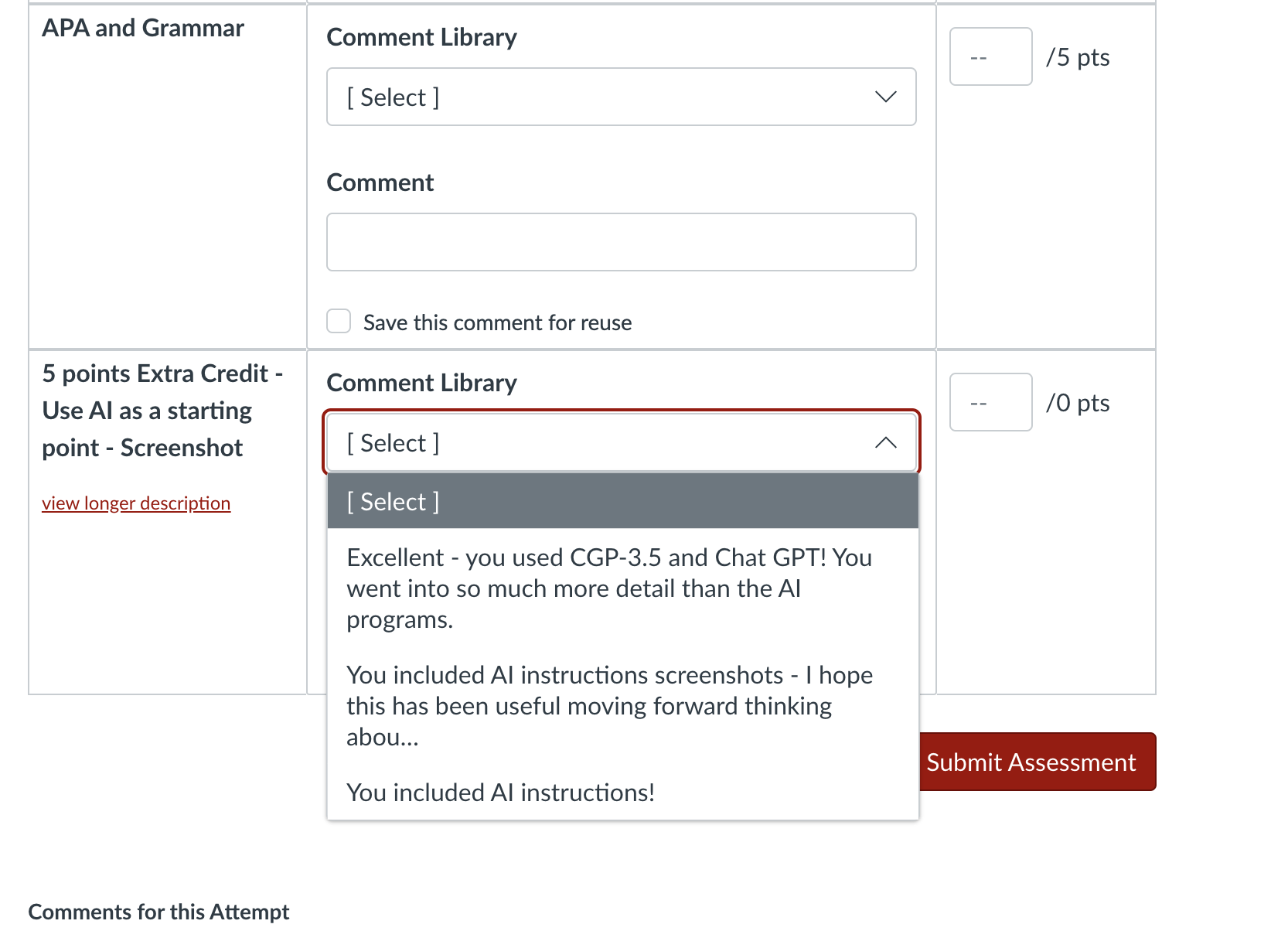 In Speedgrader – use written comments that can be edited and recycled
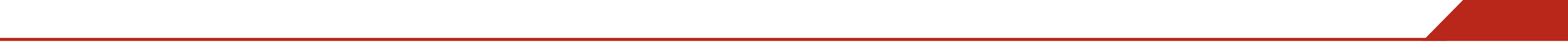 Examples from Course
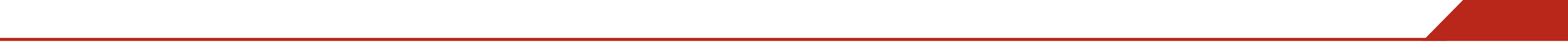 Canvas: Recycling Comments in the Comments Section
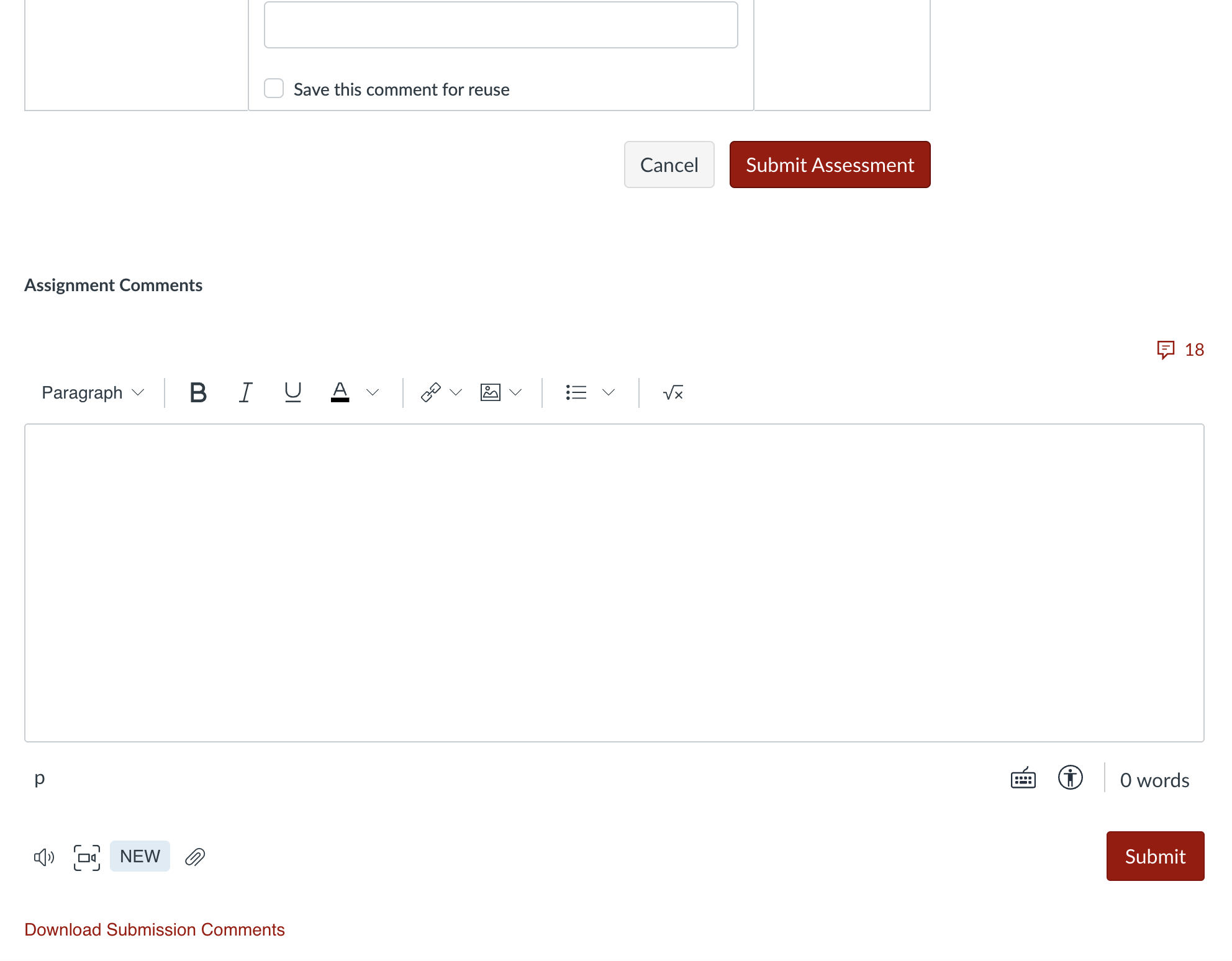 Audio and Video Feedback
Library of comments
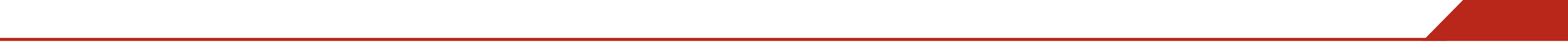 Examples from Canvas Course
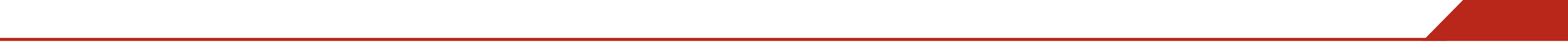 Useful Feedback 1) What learners did well2) What learners can do to strengthen their assignment/submission3) Challenges to extend thinking: what it? What next? What are you still curious about? 4) Challenges to application – what it this happened, then what?
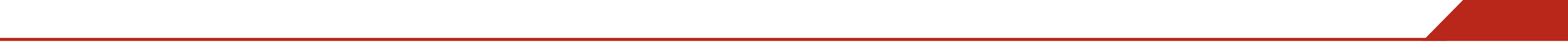 Gradescope
Gradescope
University of Utah supported app
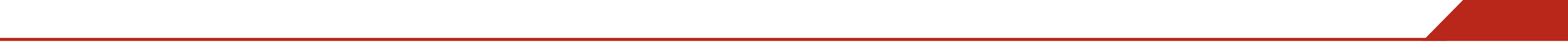 Gradescope: AI assisted grading
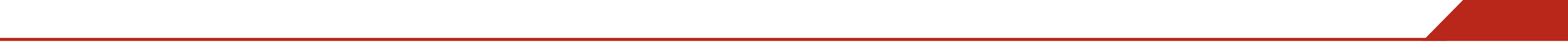 Grading Demo
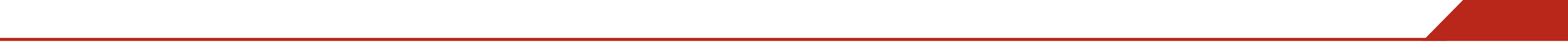 Mobile App (think of F2F Class Use)
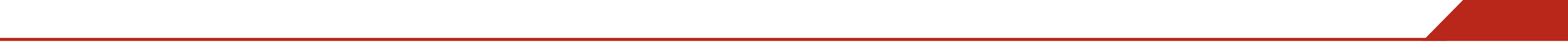 GradescopeSupported by Digital Learning Technologiesclasshelp@utah.edu
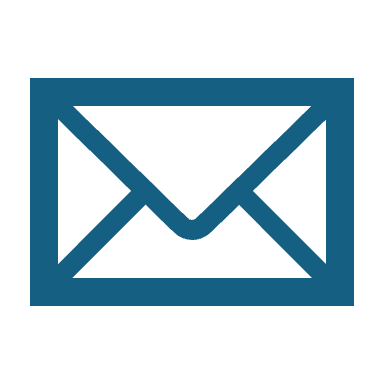 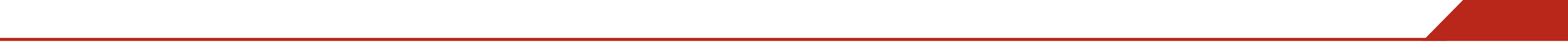 In Chat: What has surprised you? What is new to you? What do you want to hear more about?
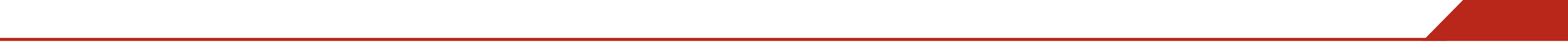 Questions and Comments